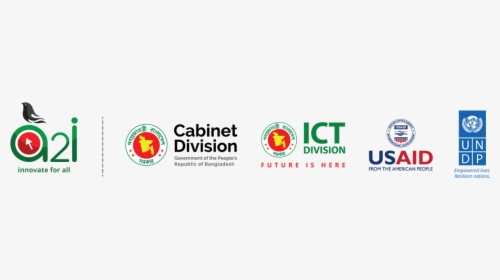 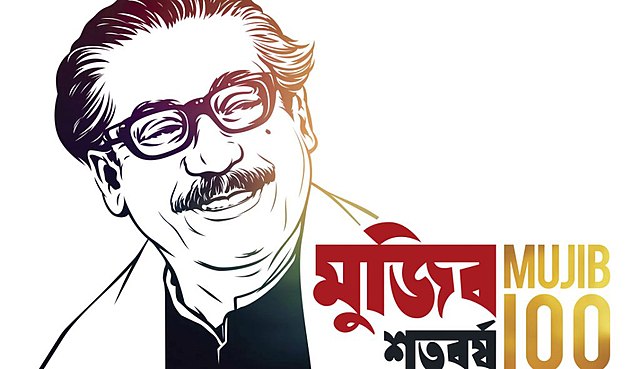 সকলকে স্বাগতম।
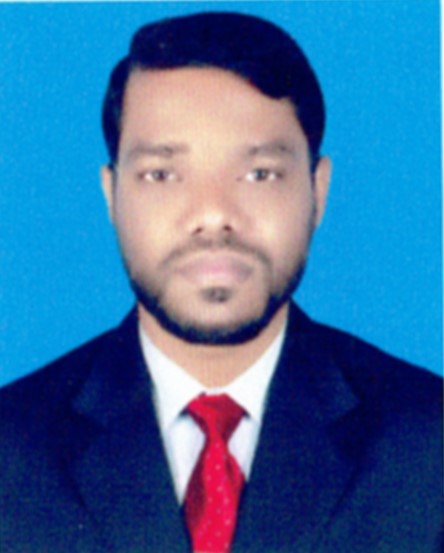 মোঃ ইমরান হোসেন
প্রাথমিক শিক্ষায় বর্তমান সরকারের গৃহিত পদক্ষেপ ও সাফল্য
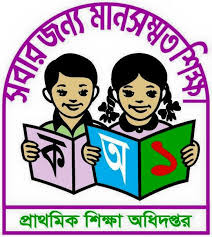 সবার জন্য মানসম্মত শিক্ষার জন্য সরকার পিইডিপি ২ ও পিইডিপি ৩ প্রকল্প সফলভাবে বাস্তবায়ন করেছে। বর্তমানে পিইডিপি ৪ চলমান রয়েছে।
প্রাথমিক শিক্ষায় বর্তমান সরকারের গৃহিত পদক্ষেপ ও সাফল্য
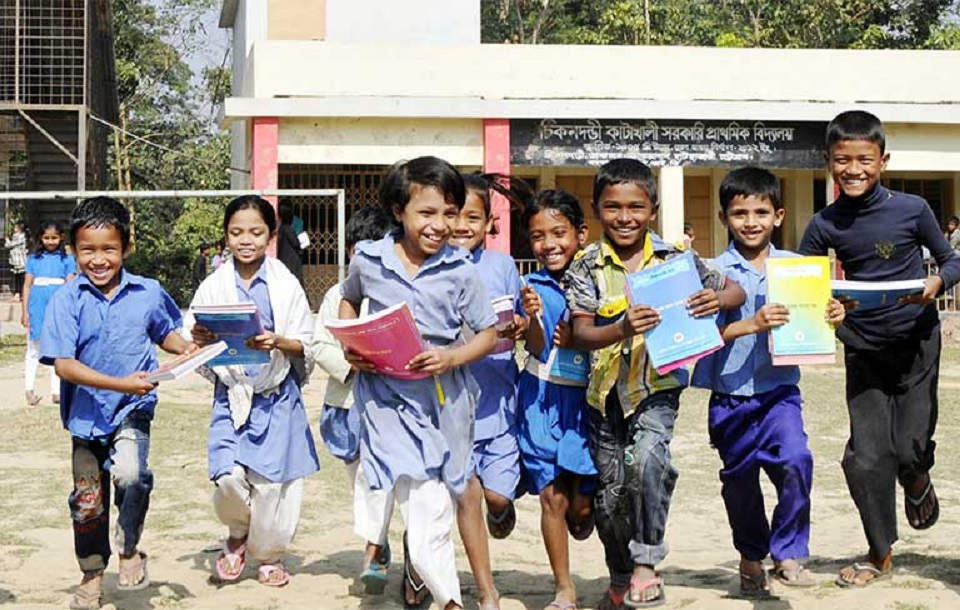 বর্তমান সরকারের গৃহিত পদক্ষেপ ও ঐকান্তিক প্রচেষ্টায় বর্তমানে প্রাথমিক বিদ্যালয়ে শতভাগ ভর্তি নিশ্চিত হয়েছে।
প্রাথমিক শিক্ষায় বর্তমান সরকারের গৃহিত পদক্ষেপ ও সাফল্য
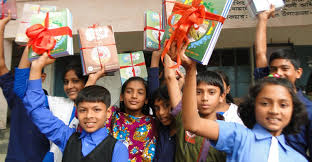 মাননীয় প্রধানমন্ত্রীর অঙ্গিকার বাস্তবায়নের ফলে বছরের প্রথম দিনই প্রতিটি শিশু নতুন বই হাতে পাচ্ছে।
প্রাথমিক শিক্ষায় বর্তমান সরকারের গৃহিত পদক্ষেপ ও সাফল্য
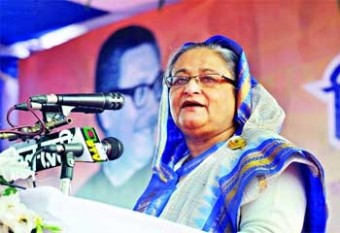 মাননীয় প্রধানমন্ত্রী ২০১৩ সালে ২৬১৯৩ টি বেসরকারি প্রাথমিক বিদ্যালয় জাতীয়করণ করে প্রাথমিক শিক্ষাকে আরেকধাপ এগিয়ে নেন।
প্রাথমিক শিক্ষায় বর্তমান সরকারের গৃহিত পদক্ষেপ ও সাফল্য
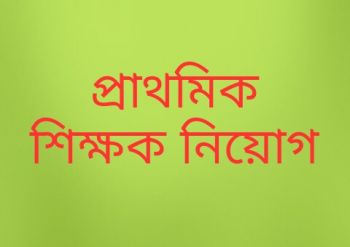 গত ১০ বছরে সরকার ১৩০১০০ জন শিক্ষক নিয়োগ দিয়েছে!
প্রাথমিক শিক্ষায় বর্তমান সরকারের গৃহিত পদক্ষেপ ও সাফল্য
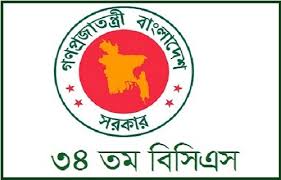 এছাড়াও ৩৪ তম বিসিএস থেকে ৮৯৮ জন প্রধান শিক্ষক নিয়োগ দেয়া হয়েছে যা গুনগত প্রাথমিক শিক্ষার জন্য একটি মাইলফলক।
প্রাথমিক শিক্ষায় বর্তমান সরকারের গৃহিত পদক্ষেপ ও সাফল্য
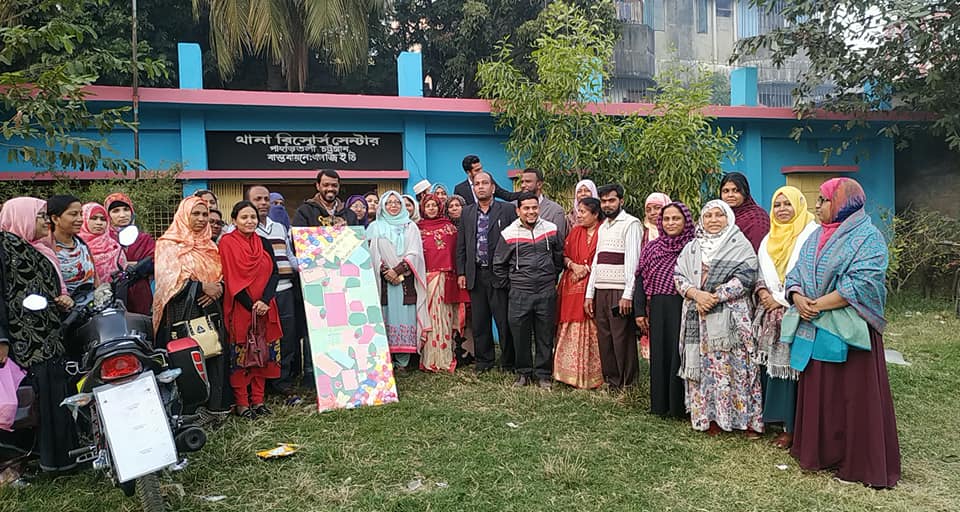 গুণগত শিক্ষার জন্য সরকার প্রতিটি শিক্ষককে প্রতিটি বিষয়ে প্রশিক্ষণ প্রদান করেছে।
প্রাথমিক শিক্ষায় বর্তমান সরকারের গৃহিত পদক্ষেপ ও সাফল্য
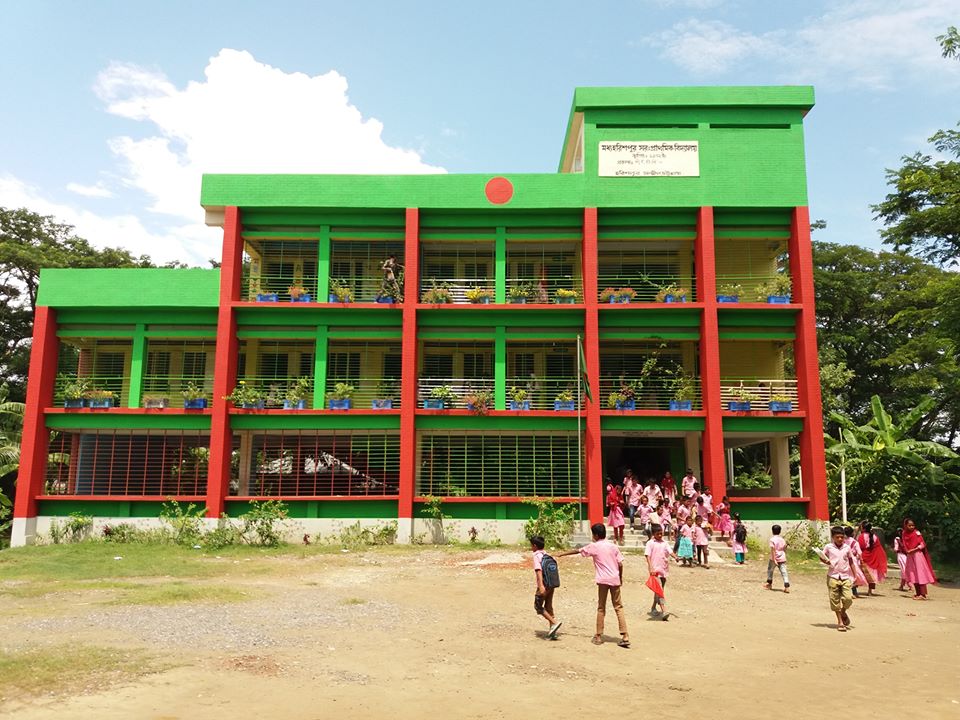 দেশের প্রতিটি বিদ্যালয়ের অবকাঠামোগত উন্নয়নের জন্য প্রতি বছর স্লিপ প্ল্যানের মাধ্যমে অর্থ বরাদ্দ দেয়া হচ্ছে।
প্রাথমিক শিক্ষায় বর্তমান সরকারের গৃহিত পদক্ষেপ ও সাফল্য
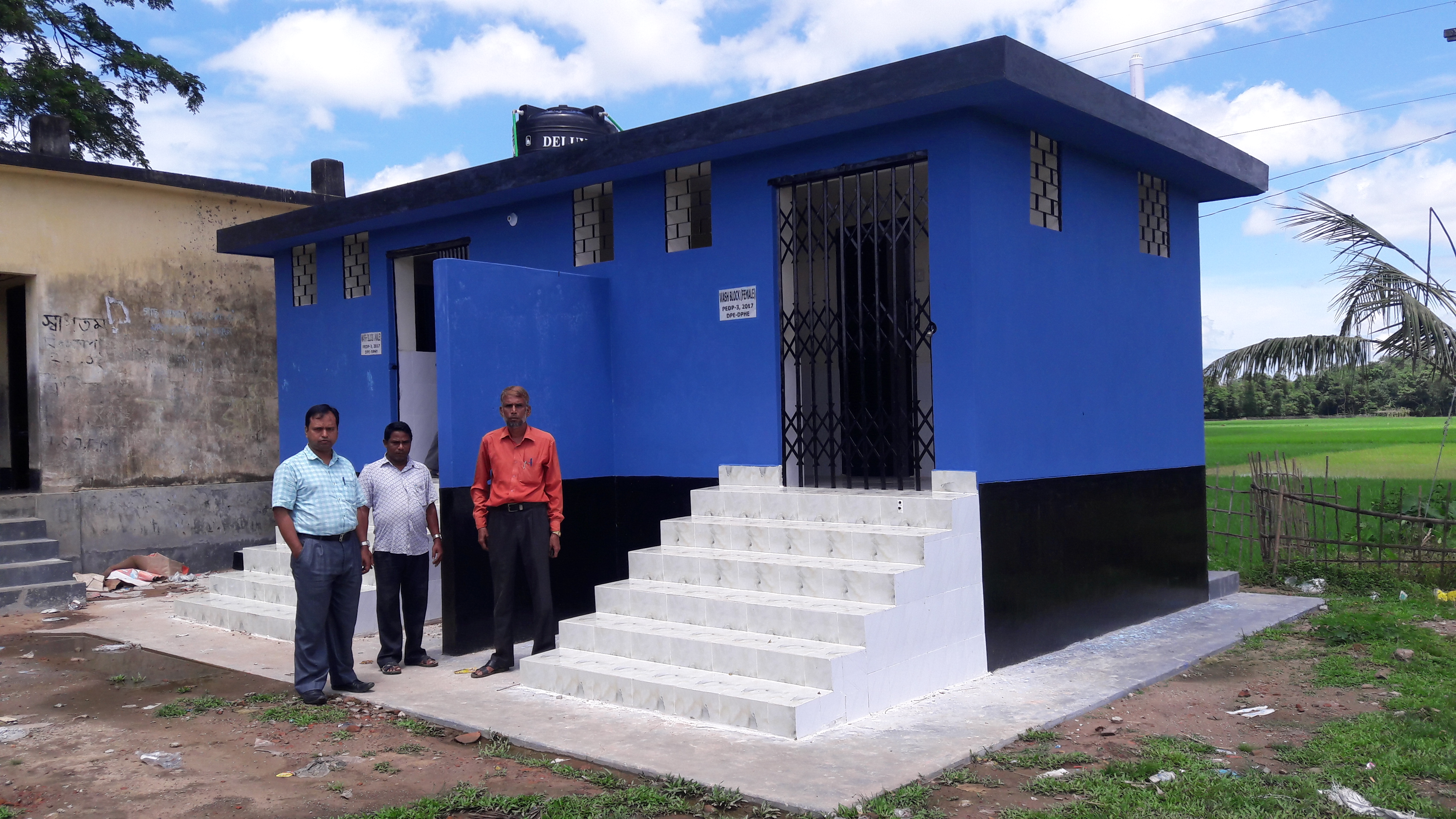 শিশুদের স্বাস্থ্য সুরক্ষায় প্রতিটি বিদ্যালয়ে ওয়াশ ব্লক নির্মাণ করা হয়েছে।
প্রাথমিক শিক্ষায় বর্তমান সরকারের গৃহিত পদক্ষেপ ও সাফল্য
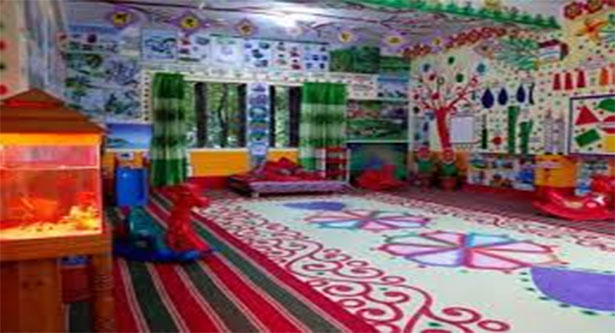 শিশুদের বিদ্যালয়মুখী করার জন্য প্রতিটি বিদ্যালয়ে আকর্ষনীয় প্রাক-প্রাথমিক শ্রেণিকক্ষ নির্মাণ করা হয়েছে।
প্রাথমিক শিক্ষায় বর্তমান সরকারের গৃহিত পদক্ষেপ ও সাফল্য
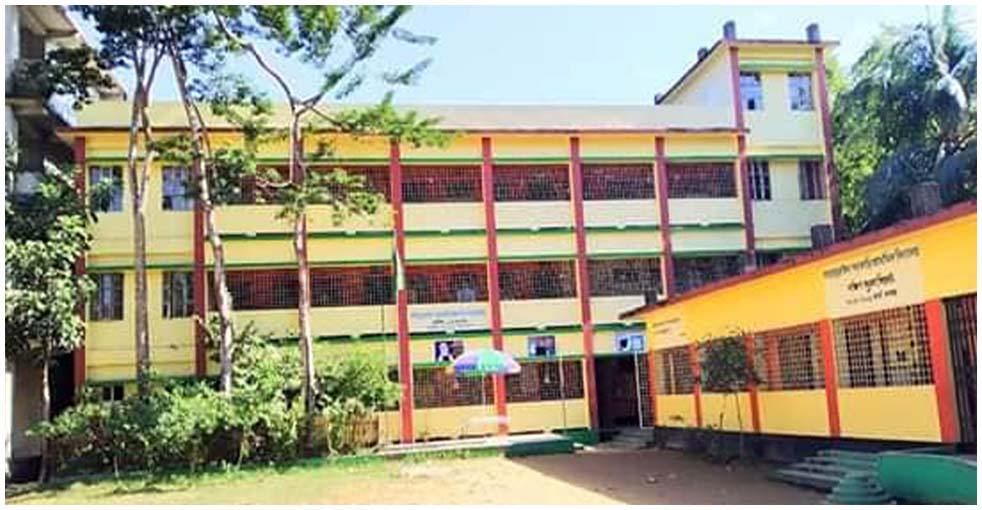 শ্রেণিকক্ষের স্বল্পতা দূর করার জন্য নতুন ভবন নির্মাণ করা হয়েছে।
প্রাথমিক শিক্ষায় বর্তমান সরকারের গৃহিত পদক্ষেপ ও সাফল্য
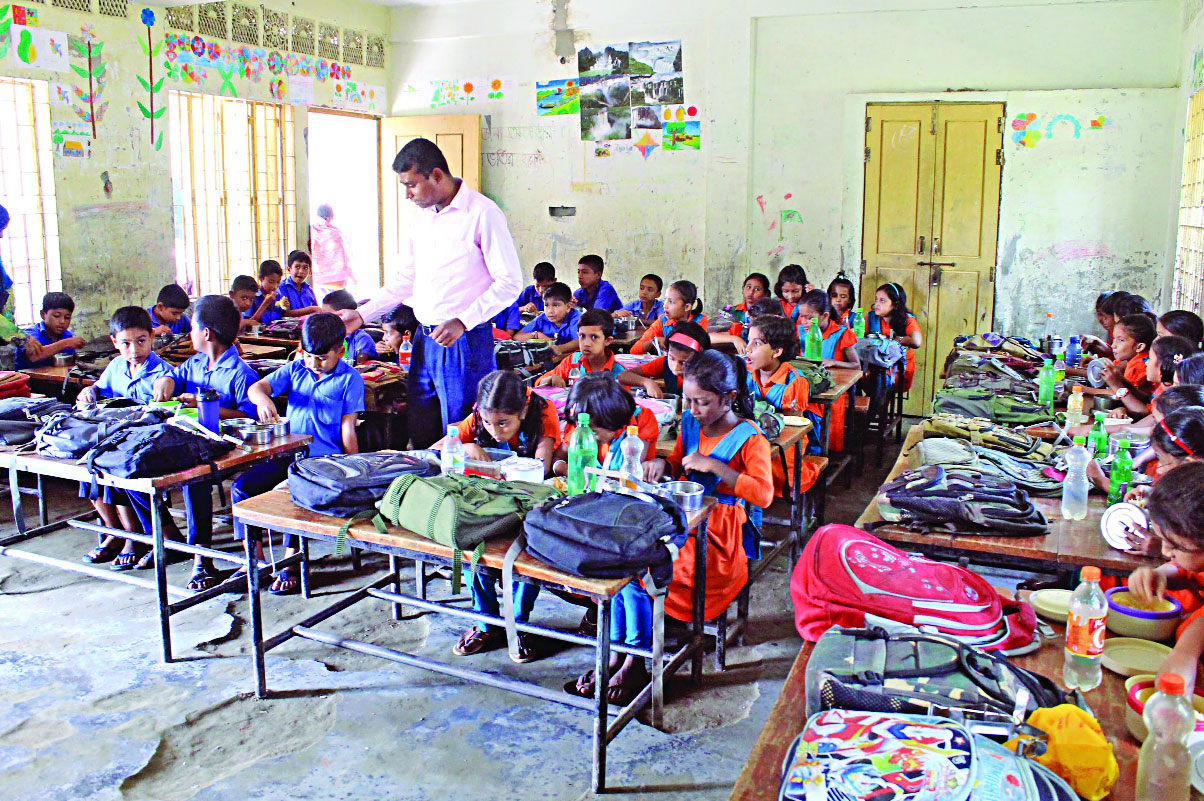 শ্রেণি পাঠদানে শিশুদের মনোযোগ ধরে রাখার জন্য মিডডে মিল চালু করা হয়েছে।
প্রাথমিক শিক্ষায় বর্তমান সরকারের গৃহিত পদক্ষেপ ও সাফল্য
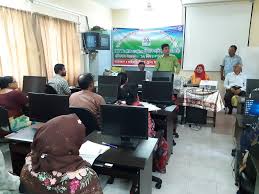 প্রাথমিক শিক্ষায় আইসিটির ব্যবহার বৃদ্ধির জন্য শিক্ষকদের ১২ দিনের আইসিটি প্রশিক্ষনের ব্যবস্থা করা হয়েছে।
প্রাথমিক শিক্ষায় বর্তমান সরকারের গৃহিত পদক্ষেপ ও সাফল্য
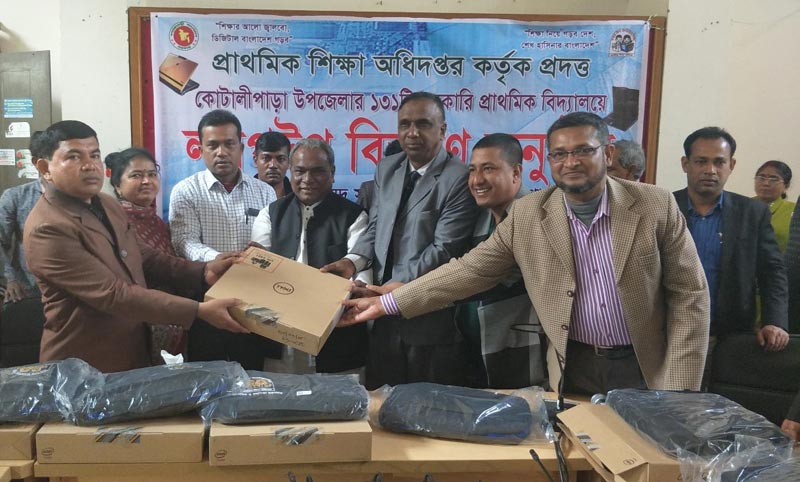 প্রতিটি বিদ্যালয়ে আইসিটি ডিভাইস ল্যাপটপ, প্রজেক্টর, স্পিকার সরবরাহ করা হয়েছে।
প্রাথমিক শিক্ষায় বর্তমান সরকারের গৃহিত পদক্ষেপ ও সাফল্য
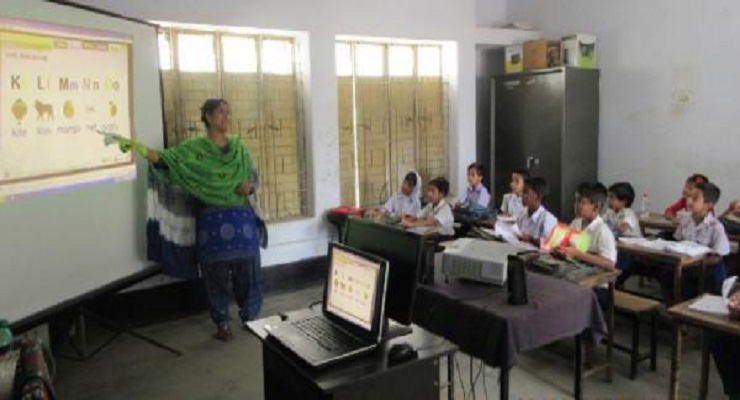 প্রতিটি বিদ্যালয়ে স্থাপন করা হয়েছে মাল্টিমিডিয়া শ্রেণিকক্ষ।
প্রাথমিক শিক্ষায় বর্তমান সরকারের গৃহিত পদক্ষেপ ও সাফল্য
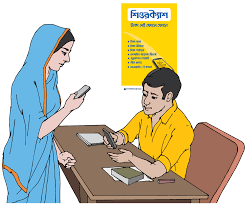 বর্তমানে ২ কোটি ১৯ লক্ষ ৩২ হাজার ৬৩৮ জন শিক্ষার্থী শিউর ক্যাশ এর মাধ্যমে উপবৃত্তির টাকা পাচ্ছে।
প্রাথমিক শিক্ষায় বর্তমান সরকারের গৃহিত পদক্ষেপ ও সাফল্য
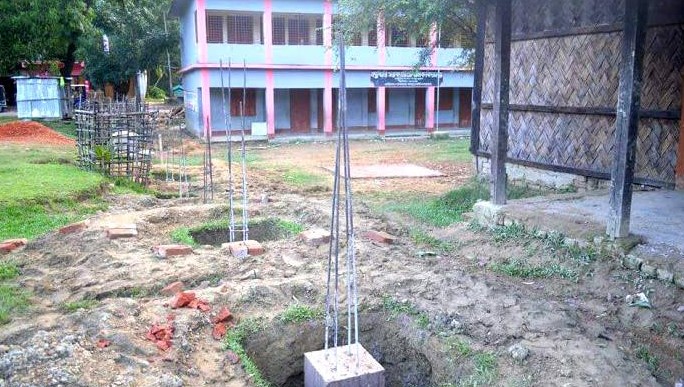 প্রাথমিক বিদ্যালয়গুলোর নিরাপত্তা নিশ্চিত করার জন্য বাউন্ডারী ওয়াল নির্মাণ করা হয়েছে।
প্রাথমিক শিক্ষায় বর্তমান সরকারের গৃহিত পদক্ষেপ ও সাফল্য
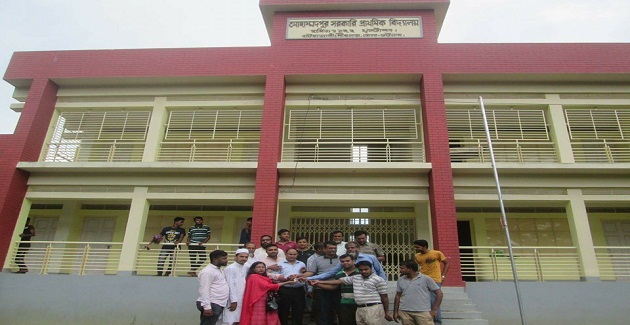 বিদ্যালয় বিহীন এলাকায় ১৫০০ টি নতুন বিদ্যালয় স্থাপন করা হয়েছে।
প্রাথমিক শিক্ষায় বর্তমান সরকারের গৃহিত পদক্ষেপ ও সাফল্য
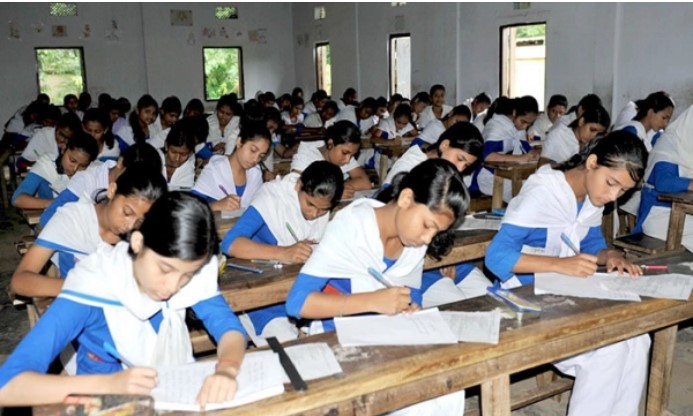 প্রাথমিক শিক্ষার গুরুত্ব উপলব্ধি করে ২০০৯ সালে চালু করা হয়েছে প্রাথমিক শিক্ষা সমাপনী পরীক্ষা যা দেশের সর্ববৃহৎ পাবলিক পরীক্ষা।
প্রাথমিক শিক্ষায় বর্তমান সরকারের গৃহিত পদক্ষেপ ও সাফল্য
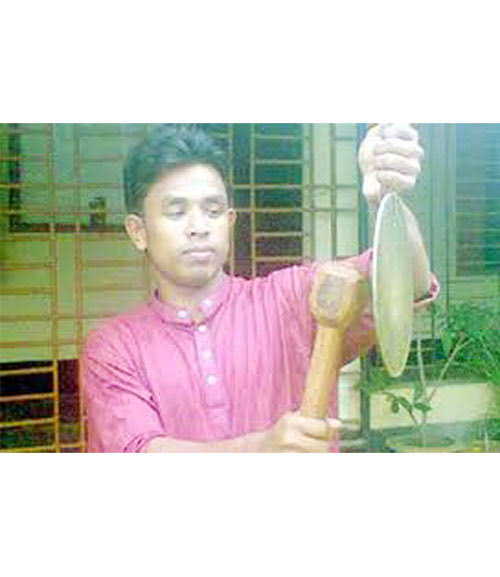 বর্তমানে দেশের ৩৭ হাজার প্রাথমিক বিদ্যালয়ে দপ্তরী কাম নৈশ প্রহরী নিয়োগ দেয়া হয়েছে।
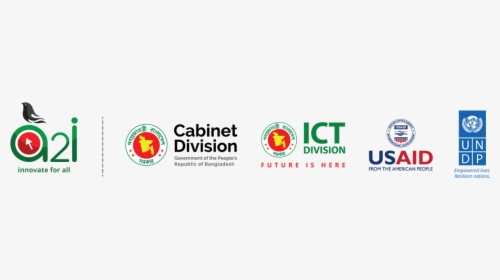 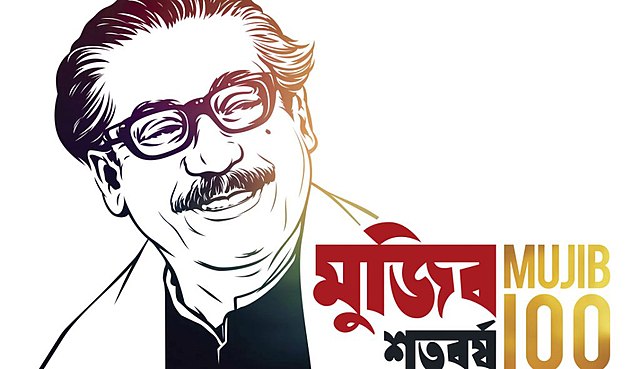 শিক্ষা নিয়ে গড়বো দেশ, শেখ হাসিনার বাংলাদেশ
সকলকে ধন্যবাদ